Mezigenerační s dobrovolnické centrum TOTEM, z.s.
Posláním TOTEM, z.s. je vytvářet pozitivní a funkční mezilidské vztahy,  jak v rámci rodiny, tak v širším kontextu občanské společnosti
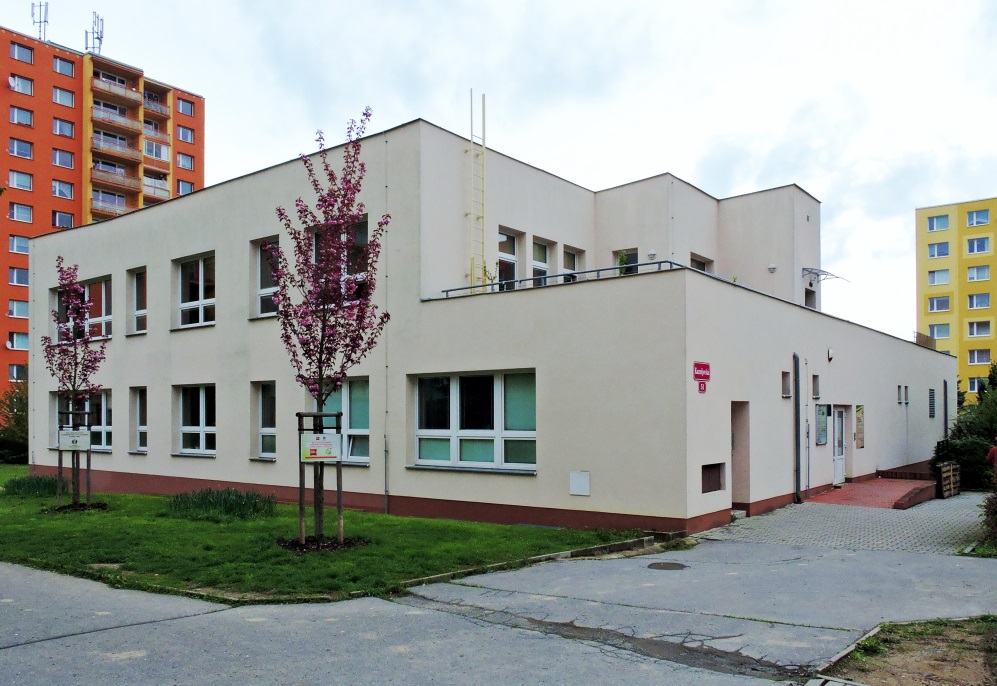 1999 – 2017
Bc. Vlasta Faiferlíková 
18.10.2017 Olomouc
4. ročník konference k rodinné politice
„Mezigenerační vztahy a mezigenerační soužití“
DLOUHODOBÉ CÍLE A LINIE ČINNOSTI TOTEM, z.s
Pomoc dětem a jejich rodinám v řešení  obtížných životních situací
Zapojování seniorů do společenského života, rozvoj jejich duševních a fyzických sil, podpora sebedůvěry a hodnoty života, pomoc při orientaci v rychle se měnící společnosti
Rozvoj dobrovolnictví v plzeňském regionu
 
Podpora mezigeneračních vztahů a soužití všech generací
SOUČASNÉ SMĚŘOVÁNÍ TOTEM, z.s.
Podpora platforem pro komplexní řešení problematiky postavení seniorů v současné společnosti
Propojování seniorských aktivit a dobrovolnictví

Podpora mezigeneračního 
               soužívání
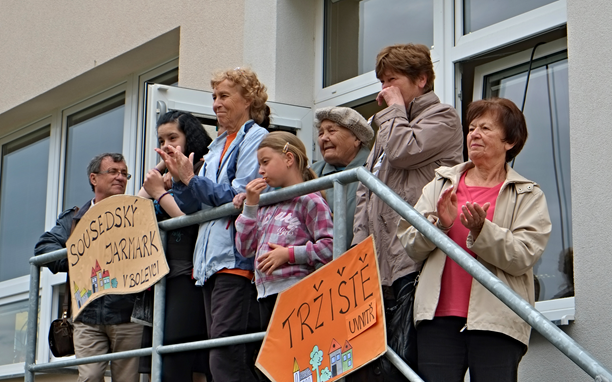 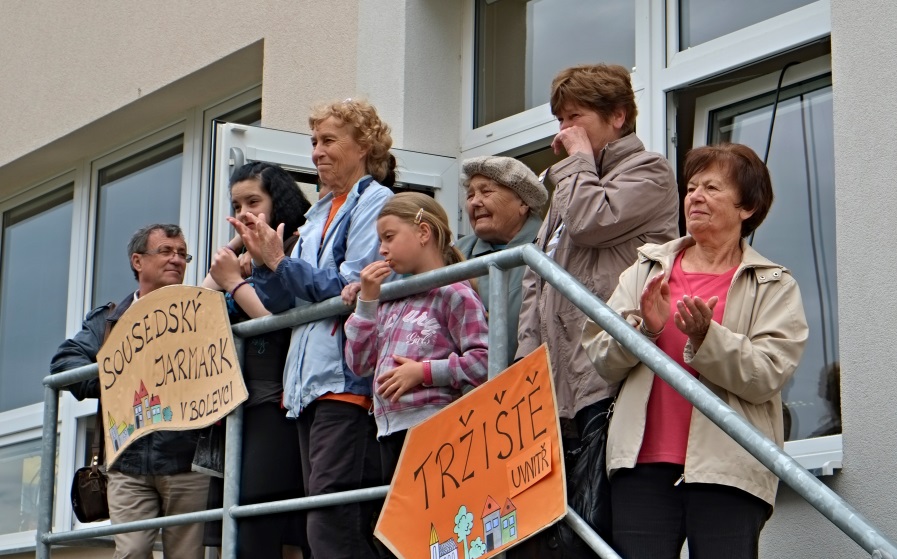 NĚKOLIK ČÍSEL Z VÝROČNÍ ZPRÁVY 2016
SAS pro seniory - 494 seniorů / 58 skupin v pravidelné činnosti
SAS pro rodiny s dětmi – 29 podpořených dětí, 34 zapojených dobrovolníků 
Počet aktivních dobrovolníků 306 z toho 121 seniorů
Aktivity pro veřejnost -   529 klientů/  66 skupin v pravidelné činnosti
KROMĚ PRAVIDELNÉ ČINNOSTI – 306 JEDNORÁZOVÝCH AKCÍ

Mezigenerační projekty: Mezigenerační zahrada,  
        FotoDialog, Náhradní babička,
        
                SOUSEDÉ plus®
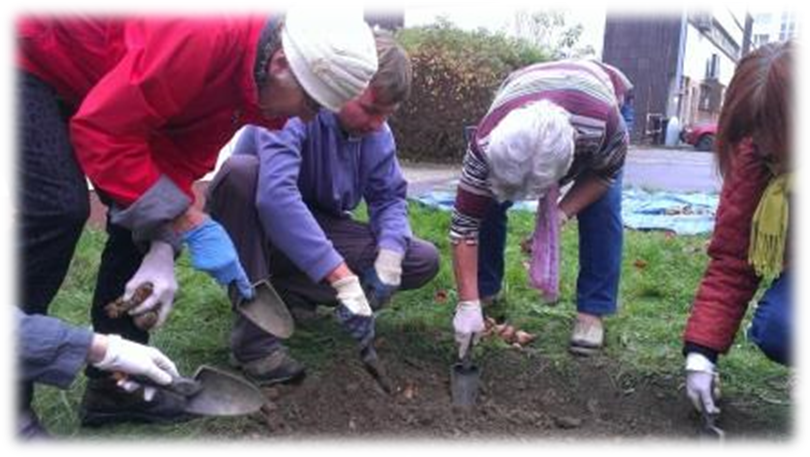 Projekt SOUSEDÉ plus®„Já umím to a ty zas tohle”
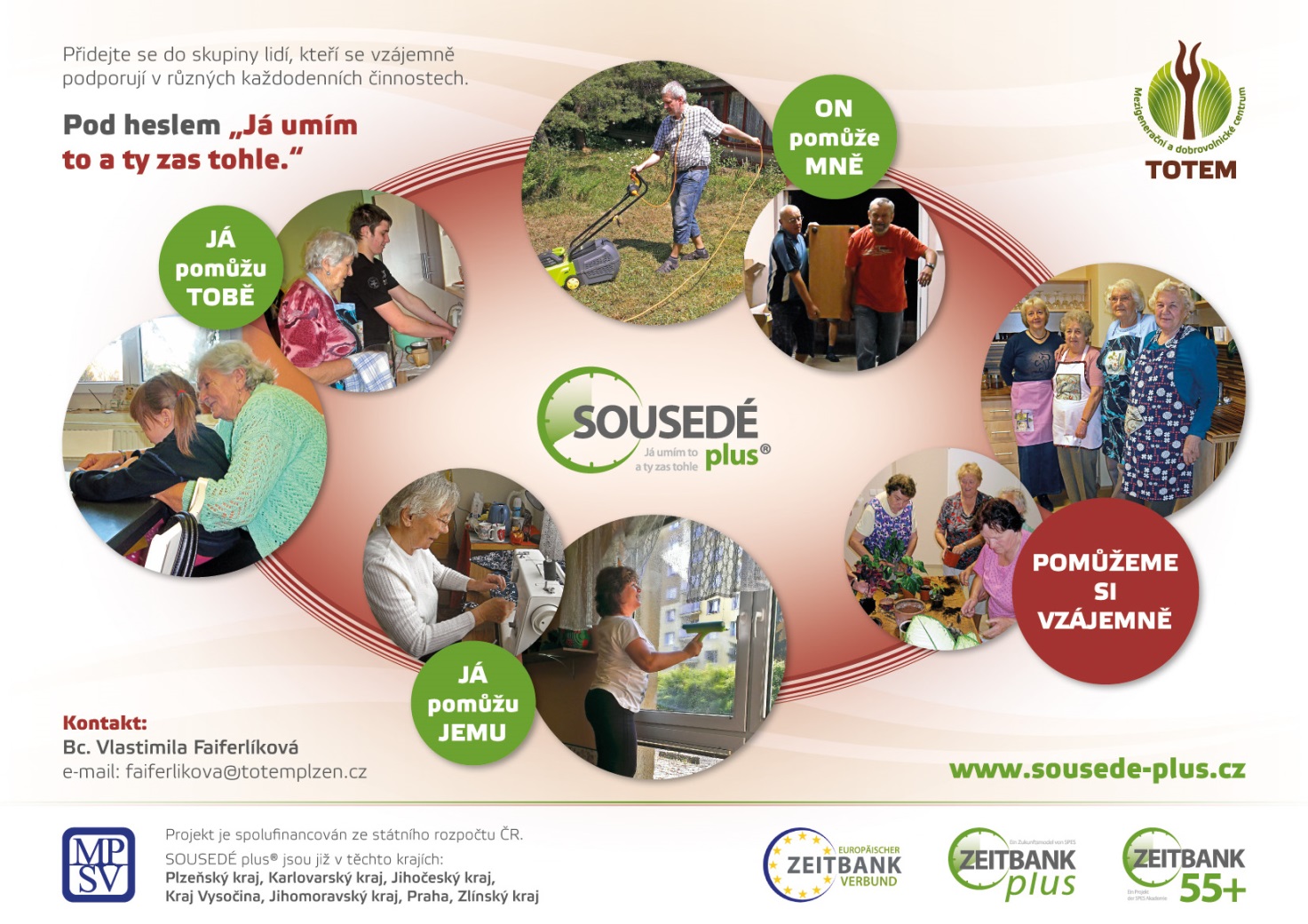 Projekt SOUSEDÉ plus®„Já umím to a ty zas tohle” přináší…
v obtížných situacích, při snížené mobilitě, po lékařském zákroku, při úbytku fyzických sil, …
POMOC
proti osamělosti, izolaci, depresím, obavám z budoucnosti, …
PODPORU
nebýt závislý, ale mít podporu; najít partnery pro sdílení; získat impulsy a nápady pro volný čas,
ZŮSTAT CO NEJDÉLE VE SVÉM PŘIROZENÉM PROSTŘEDÍ
ŠANCI
Projekt SOUSEDÉ plus®„Já umím to a ty zas tohle”
SPOLKY, KLUBY
registrované, strukturovaná pravidla, max. 100 členů
FORMA
NABÍDKA 
A POPTÁVKA
PRINCIP
různých činností mezi členy spolku
VÝMĚNA HODIN
zaznamenávání odpracovaných hodin = účtování
PLATBA
ELEKTRONICKÝ SYSTÉM
EVIDENCE
správce, vedoucí skupiny
Projekt SOUSEDÉ plus® -  přesah
Sociální konto
Cílený nácvik přijímání pomoci
Společné akce pro podporu komunity
Dobrovolnická podpora regionu vně skupiny
Mezigenerační podpora
Vytváření prvních komunit
Příležitost nenásilného začleňování
… a další
Projekt SOUSEDÉ plus® geneze a vývoj projektu
zahájení realizace projektu Zeitbank 55+ AUS
2010      		multiplikace GE
      2012 - 2014      	příprava multiplikace do České republiky
      2015 – 2017	               implementace do České republiky
VÝSTUPY PROJEKTU
Počet spolků Rakousko: 		    39
Počet spolků Německo:		    16
Počet spolků Česká republika:	     14
Projekt SOUSEDÉ plus®Proč???
KVALITA ŽIVOTA
Projekt SOUSEDÉ plus®Proč???
POMOC A PODPORA SENIORŮM
NE
ANO
v případě mimořádných událostí mobilizace rodiny

síť institucionální péče 
(LDN, DS, stacionáře)
běžný každodenní život
Projekt SOUSEDÉ plus®Proč???
RODINA,
PŘIROZENÉ PROSTŘEDÍ
SOBĚSTAČNOST
RODINA, 
INSTITUCE
POTŘEBA PÉČE
Z   Á   V   I   S   L   O   S   T
SOUSEDÉ  plus
Faktory ovlivňující závislost:
Osamělost, změna životních rituálů
Ztráta smyslu života
Ztráta fyzické a duševní kondice
Kde už můžete najít SOUSEDy plus® ???
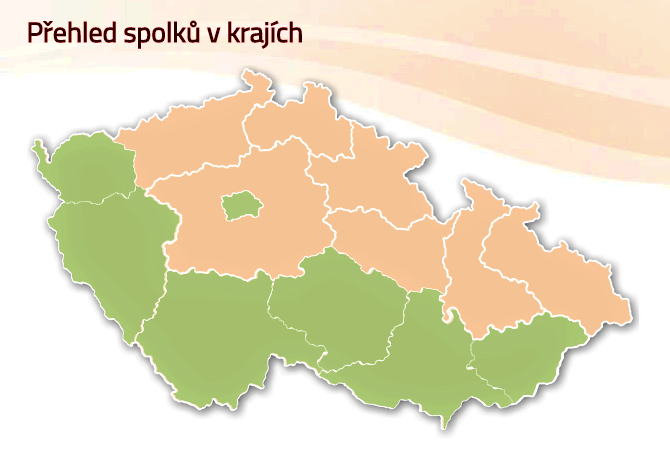 Sdílení zkušeností
Evropská síť Zeitbank 55+

2014 – Plzeň (ČR)
2015 – Freiburg (GE), Heiligkreuztal 
2016 – Norimberk (GE)
2017 Plzeň


Síť SOUSEDÉ plus® v rámci ČR

16. – 17.11.2016 - I. celostátní setkání 
SOUSEDÉ plus® v ČR
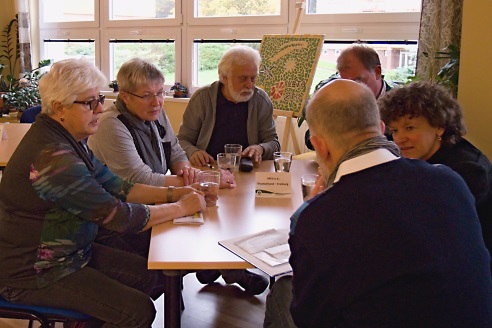 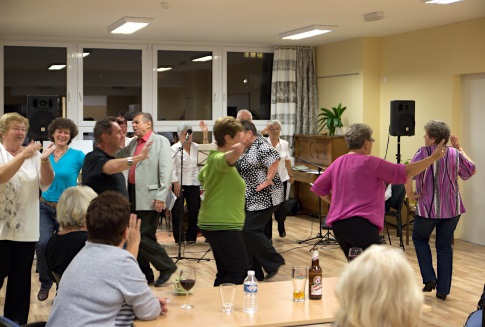 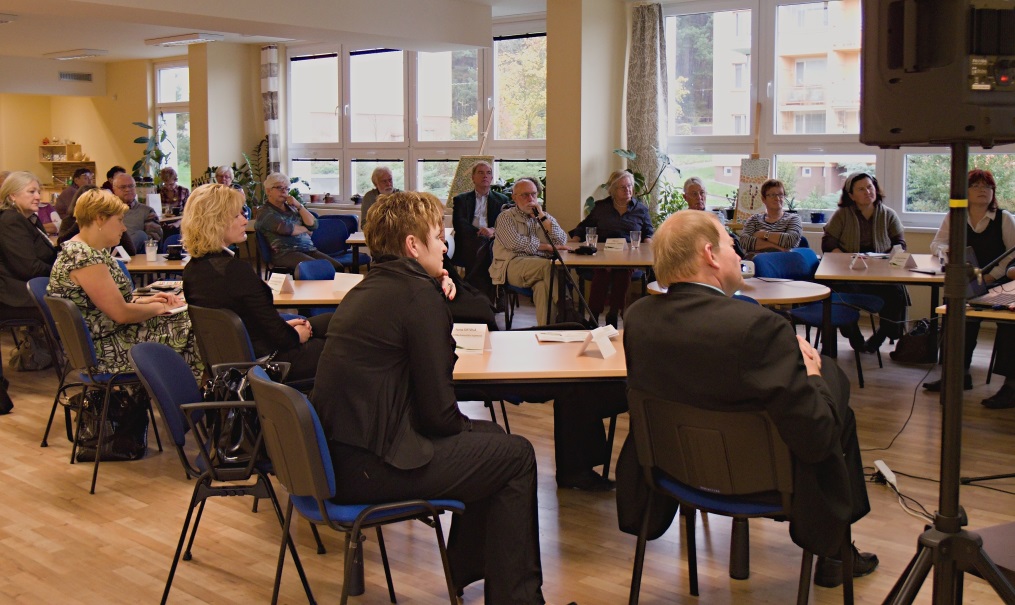 Prostor pro vaše otázky …
Děkuji za pozornost
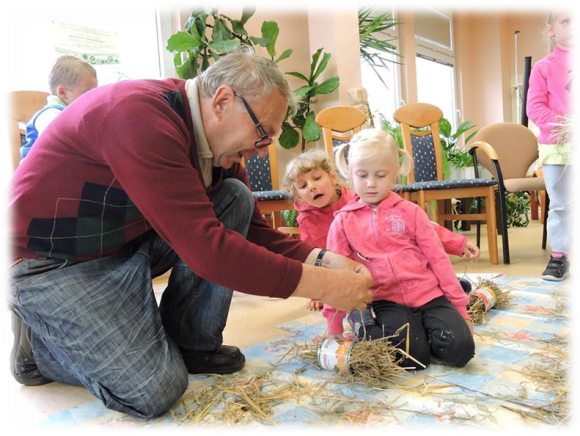 Bc. Vlastimila Faiferlíková
ředitelka TOTEM, z.s.
koordinace dobrovolnických projektů
faiferlikova@totemplzen.cz
Tel.: 736 489 755


Více informací: 
www.sousede-plus.cz
www.totemplzen.cz